CURSO AUXILIAR ADMINISTRATIVO
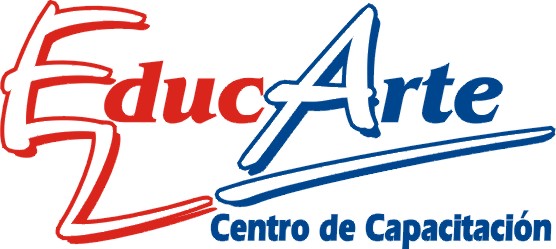 2
INTRODUCCION A LA CONTABILIDAD
CONTABILIDAD: La Contabilidad es la parte integrante del sistema de información de un ente, que suministra información sobre su composición y evolución de su patrimonio, los bienes de propiedad de terceros en su poder y ciertas contingencias. Esta información debería ser útil para la toma de decisiones (por los administradores y por terceros) y para facilitar el control sobre los recursos y obligaciones del ente.
3
FUNCIONES DE LA CONTABILIDAD:

CREA SISTEMAS DE REGISTRACION: Imprescindible llevar anotaciones de la actividad que realiza la empresa. Esto se realiza en libros denominados Libros de Contabilidad. Estas anotaciones deben sujetarse a determinadas reglas de carácter general.

PROPORCIONA INFORMACIÓN: La contabilidad proporcionará métodos para analizar esa información e interpretarla.
4
FUNCIONES DE LA CONTABILIDAD:

FACILITA EL CONTROL: Con adecuada organización, y mediante el análisis de los hechos ocurridos, la Contabilidad logra fiscalizar el cumplimiento de los reglamentos y normas impartidas.

PERMITE REALIZAR PROVISIONES: Teniendo en cuenta la actividad pasada y mediante el cálculo previo, es posible estimar los recursos con que contará la empresa en próximos períodos, así como la cuantía de los gastos en que deberá incurrir, por lo que estará habilitada a anticipar el resultado de su gestión económica.
5
6
USUARIOS DE LA INFORMACION CONTABLE:

USUARIOS INTERNOS: Aquellos que pertenecen a la empresa y utilizan la información para evaluar, planificar, tomar decisiones, por ejemplo:
		Gerentes o Administradores
		Funcionarios
		Accionistas	
		Socios
		Auditoria Interna
7
USUARIOS DE LA INFORMACION CONTABLE:

USUARIOS EXTERNOS: Terceros que tienen algún vínculo económico con la empresa, actual o a futuro, como por ejemplo:
		Estado (la dgi como recaudador, el ine para estudiar sectores 	económicos y ver la evolución de la economía)
		Bancos 
		Inversionistas
		Proveedores
		Sindicatos
8
OBLIGATORIEDAD DE LA INFORMACIÓN CONTABLE:
LIBROS DE COMERCIO
Son aquellos registros en que el comerciante debe anotar las operaciones relativas a su actividad, con la finalidad de cumplir con disposiciones legales (art.44 código de comercio), y para tener la información necesaria para la administración de la empresa, conociendo la situación y resultados de su empresa. 
Deben estar debidamente identificados, foliados, deben conservarse en buen estado.
OBLIGATORIEDAD DE LA INFORMACIÓN CONTABLE:
LIBROS DE COMERCIO
En éstos libros se prohíbe:
 alterar en los asientos el orden progresivo de las fechas
 dejar espacios en blanco o huecos
 hacer interlineados, raspaduras o enmiendas (si me equivoco debo hacer un nuevo asiento)
 tachar asiento alguno
 mutilar alguna parte del libro o arrancar hojas
 alterar la encuadernación o foliación.
9
LIBROS DE COMERCIO OBLIGATORIOS
(art.55 Código de Comercio)

 LIBRO DIARIO
 LIBRO DE INVENTARIO 
 LIBRO COPIADOR DE CARTAS
	
LIBROS DE COMERCIO NO OBLIGATORIOS
LIBRO MAYOR
10
11
LIBRO DIARIO: (art.56)

Es un libro analítico pues en él se asentará día por día, y según el orden en que se vayan efectuando, todas las operaciones que haga el comerciante. Registra todos los hechos económicos: cheques, boletas, facturas, pagos de sueldos, etc. Los hechos administrativos, como contratos, no se registran.
12
LIBRO DE INVENTARIOS: (art.59)

Es el libro que registra los “inventarios”, es decir la demostración de cómo está constituido el patrimonio neto (dinero, muebles, créditos y demás valores). Consiste en una relación detallada y ordenada de todos los bienes, derechos y obligaciones del comerciante al momento de iniciación de su actividad y luego anualmente con motivo del Balance.
LIBRO COPIADOR DE CARTAS: 

En este libro, el comerciante trasladará íntegramente y a la letra todas las cartas que escribieren relativas a su comercio. Se copiaran por orden de fecha y en el idioma que se hayan escrito las originales. 
El Decreto 540/91, autorizó sustituir el Libro Copiador de Cartas por la conservación y archivo de la correspondencia enviada.
13
14
LIBRO MAYOR: 

Es el libro que reúne las cuentas y por lo tanto realiza el análisis conceptual de las operaciones, ya que agrupa las partidas homogéneas que afectan al patrimonio. 
Es un complemento del Diario: toda la información contenida en el Diario cronológicamente, se encuentra clasificada en el Mayor, por cuentas. Dentro de cada cuenta las partidas quedarán registradas también cronológicamente.
CODIGO DE COMERCIO
CAPITULO I- DISPOSICIONES GENERALES
ART. 44: Los que profesan el comercio contraen por el mismo hecho la obligación de someterse a todos los actos y formas establecidas en la ley mercantil. 
Entre esos actos se cuentan : 
	1) La inscripción en un registro público de los documentos que según la ley exige ese requisito.
	2) La obligación de seguir un orden uniforme de contabilidad en idioma español, y de tener los libros necesarios a tal fin. 
	3) La conservación de la correspondencia que tenga relación con el giro del comerciante, así como la de todos los libros de la contabilidad. 
	4) La obligación de rendir cuentas en los términos de la ley.
15
CAPITULO III
DE LOS LIBROS DE COMERCIO

ART. 54: Todo comerciante está obligado a tener libros de registro de su contabilidad y de su correspondencia mercantil.  El número y forma de esos libros quedan enteramente al arbitrio del comerciante, con tal que sea regular y lleve los libros que la ley señala como indispensables. 

ART. 55: Los libros que los comerciantes deben tener indispensablemente, son los siguientes:
		El libro diario. 
		El de inventarios. 
		El copiador de cartas.
16
CAPITULO III
DE LOS LIBROS DE COMERCIO

ART.56: En el libro diario se asentará día por día, y según el orden en que se vayan efectuando, todas las operaciones que haga el comerciante, letras u otros cualesquier papeles de crédito que diere, recibiere, afianzare o endosare; y en general, todo cuanto recibiere o entregare, de su cuenta o de la ajena, por cualquier título que fuera, de modo que cada partida manifieste quién sea el acreedor y quién el deudor en la negociación a que se refiere. 
Las partidas de gastos domésticos basta asentarlas en globo, en la fecha en que salieren de la caja.
17
18
ART. 57: Si el comerciante lleva libro de caja, no es necesario que asiente en el diario los pagos verificados. En tal caso, el libro de caja se considera parte integrante del diario.

ART. 58: Los comerciantes por menor (art. 3º), deberán asentar día por día en el libro diario, la suma total de las ventas al contado, y por separado la suma total de las ventas al fiado.
ART.59: El libro de inventarios se abrirá con la descripción exacta del dinero, bienes muebles y raíces, créditos y otros cualquiera especie de valores que formen el capital del comerciante al tiempo de empezar su giro.  Después formará todo comerciante en los tres primeros meses de cada año, y extenderá en el mismo libro, el balance general de su giro, comprendiendo en él, todos los bienes, créditos y acciones, así como todas las deudas y obligaciones pendientes en la fecha del balance, sin reserva ni omisión alguna.  Los inventarios y balances generales se firmarán por todos los interesados en el establecimiento, que se hallen presentes al tiempo de su formación.
19
CONCEPTOS DE PATRIMONIO Y ECUACION PATRIMONIAL

PATRIMONIO: 

Es el conjunto de bienes, derechos y obligaciones en un momento determinado con el fin de obtener ganancias en forma amplia. 

La actividad de la organización es poner en movimiento esos bienes (comprar m/p …..venderla …..cobrar), y obtener ganancias por la diferencia de la compra y la venta.
20
21
CONCEPTOS DE PATRIMONIO Y ECUACION PATRIMONIAL


PAT. NETO= BIENES + DERECHOS - OBLIGACIONES

			   
			      ACTIVO		     PASIVO


PAT.NETO  =  CAPITAL + RESERVAS + RESULTADOS

BIENES+DERECHOS–OBLIGACIONES = CAPITAL+RESERVAS+RESULTADOS
ACTIVO: 
Conjunto de Bienes y Derechos que tenga la organización

Bienes = elementos materiales que el comerciante usa o ha comprado para venderlos (pueden ser transitorios o permanentes). 

Derechos = elementos inmateriales generado por las ventas a crédito y que los ejercemos sobre los deudores.

PASIVO: 
Son todas las obligaciones que tenga la organización
22
ACTIVO: BIENES

Bienes transitorios son los que tienen mayor convertibilidad en nitidez, por ejemplo: 

Efectivo (el dinero que tenemos, en caja o en el banco), 
Efectos a cobrar (el derecho que tenemos a cobrar los valores.Ej.cheques), 
Bienes (aquellos que tenemos con el ánimo de venta: m/p, mercadería), 
Inversiones por excedente c/p (inversiones a corto plazo: bonos del tesoro).
23
24
ACTIVO: BIENES

Bienes permanentes son aquellos que duran en la organización, por ejemplo:

Bienes de Uso (edificio, equipos, vehículos, instalaciones, mobiliario, patentes y marcas, prestigio y clientela) 
Inversiones por excedente l/p (inversiones a largo plazo: asociarse a otra sociedad, sin desvirtuar el objetivo general).
25
PASIVO: 

Obligaciones= Son elementos inmateriales  que se han generado por nuestras compras a crédito y que están representadas por personas denominadas “Acreedores”. 
Ejemplos:

Acreedores por compra,   Acreedores Fiscales, Deudas Diversas,   Deudas Financieras,   Sueldos a pagar,    Intereses a pagar
PATRIMONIO NETO: 
Se compone de: 
 Capital: aporte de bienes, derechos y obligaciones al inicio de la actividad, manteniéndose por su valor nominal en el tiempo, 
 Reservas: aquellas ganancias retenidas en la empresa por la expresa voluntad social o por disposiciones legales o contractuales. Sirven para hacer frente a situaciones contingentes, 
 Resultados: incluye 
Resultado del Ejercicio: la ganancia o la pérdida de mi actividad en 1 año, y 
Resultados Acumulados: corresponde a ganancias o pérdidas acumuladas sin asignación específica.
26
EJERCICIOS ECUACION PATRIMONIAL
Ejercicio 1:
Monedas y billetes $6.000; cheques pendientes de cobro $ $8.500; Edificios $500.000; Escritorios y estanterias $158.000; Motores $300.000; Patentes de invención $800.000; El Sr. TT nos adeuda $150.000; Aporte de propietarios $1.000.000; Camioneta para reparto $58.000; se adeuda al banco $200.000; adeudamos al Sr.JJ $50.000.
27
EJERCICIOS ECUACION PATRIMONIAL
Ejercicio 1:
Se pide: 	
* Ordenarlos en recursos de gran movilidad, de carácter     
   permanente

* Determinar el Activo, Pasivo y Patrimonio Neto
28
Ejercicio 2:
La empresa Ensueño que gira en compra-venta de discos presenta la siguiente situación patrimonial: Monedas y billetes $10.000 y U$S 300 (cotizados a $20 c/u); local de ventas $600.000; Rockola $116.000; discos cds $130.000; discos dvd $12.000; mostradores, auriculares $280.000; equipos de audio para la venta $ 350.000; prestamos a largo plazo $400.000; se le adeuda al Sr. Pintos $200.000; la cartera de deudores es de $160.000; Acciones adquiridas por excedente $160.000.
29
Ejercicio 2:
Se pide: 	
Ordenarlos en recursos de gran movilidad, de carácter   
  permanente

Determinar el Activo, Pasivo y Patrimonio Neto
30